Игорь Борисович Бурдонов
Александр Сергеевич Косачев

Теория верификации соответствия программ
http://www.ispras.ru/~RedVerst/RedVerst/Publications/TR-01-2005.pdf
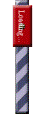 Институт Системного Программирования РАН         RedVerst
1
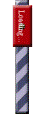 ИСП РАН         RedVerst
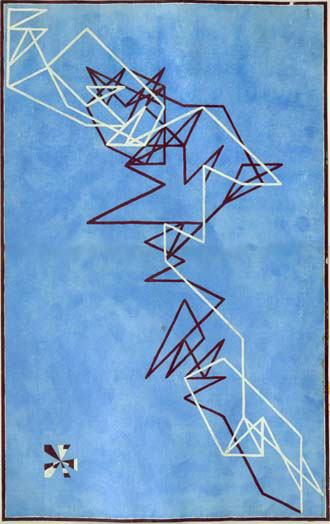 Трассовая модель
Labelled Transition System-LTS
Трассы наблюдений
Два вида детерминизма
Стимулы и реакции
Три вида детерминизма
Параллельная композиция
-переход
Блокирующий deadlock
3 машины и 6 соответствий
Требования к реализации
Генерация тестов для ioco 
Тестовый контекст
Проблемы асинхронности
2
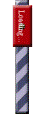 Игорь Борисович Бурдонов   &   Александр Сергеевич Косачев
ИСП РАН       RedVerst
Трассовая модель:
Определение 5: Базовые -обозначения
Будем считать, что фиксирован универсум символов W. Обозначим:
Z =def ({?}W)({!}W).
Базовым алфавитом будем называть подмножество CZ.
Базовые символы = символы алфавита C и символ разрушения Z(Z).
Для произвольного множества A обозначим:
?A	=def A({?}W)	– стимулы,
!A	=def A({!}W)	– реакции,
(A)	=def {{?x}|?x?A}	– блокировки (-отказы),
A	=def A(A)		– множество плюс блокировки.
3
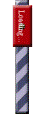 Игорь Борисович Бурдонов   &   Александр Сергеевич Косачев
ИСП РАН       RedVerst
Трассовая модель:
Определение 5: Базовые -обозначения
Для фиксированного алфавита CZ и произвольного множества A:
(A) =def {!C|!A=!C}	– стационарность (-отказ),
зависит от подразумеваемого алфавита C:(A)=(C), если !C!A, и (A)=, иначе. (C)=!C.
(A) =def (A){(A)}	– -отказы,
зависит от подразумеваемого алфавита C:(A)=(A)(C), если !C!A, и (A)=(A), иначе.(C)=(C){!C}. 
A	=def A{(A)}	– множество плюс -отказ.
зависит от подразумеваемого алфавита C:A=A(C), если !C!A, и A=A, иначе.C=C{(C)}=C{}=C{!C}. 
Для фиксированного базового алфавита CZ обозначим:
 =def (C) – стационарность (все реакции алфавита).
4
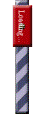 Игорь Борисович Бурдонов   &   Александр Сергеевич Косачев
ИСП РАН       RedVerst
Трассовая модель:
Определение 5: Базовые -обозначения
Для любого множества A и символа {,,} обозначим
A=def A{}.
-трассой в алфавите CZ будем называть последовательность стимулов, реакций, блокировок стимулов, стационарности и разрушения, то есть последовательность в алфавите C=?C!C(C){}{}.
-деревом будем называть дерево -трасс в алфавите CZ.
Максимальные префикс и постфикс -трассы, состоящие только из -отказов, будем называть -префиксом и -постфиксом, соответственно, и обозначать:
RefH()=def  (i) | [1..i](C)*  и
RefT()=def  (i) | [i..||](C)* .

5
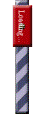 Игорь Борисович Бурдонов   &   Александр Сергеевич Косачев
ИСП РАН       RedVerst
Трассовая модель:
Определение 6: -трассы
Пусть заданы алфавит CZ, дерево Trees(C) и трасса . 
Трасса  финальна, если разрушение  либо не входит в трассу, либо входит только как последний символ трассы: i[1..||-1] (i).
Трасса  согласована, если в ней любая непустая последовательность -отказов не продолжается ни разрушением, ни каким-либо символом, принадлежащим какому-либо отказу, входящему в эту последовательность:
i[2..||] oImTssr([1..i-1])  (i) & (i)o.
6
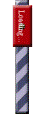 Игорь Борисович Бурдонов   &   Александр Сергеевич Косачев
ИСП РАН       RedVerst
Трассовая модель:
Определение 6: -трассы
Пусть заданы алфавит CZ, дерево Trees(C) и трасса . 
Трассса  конвергентна по отказу o, o-конвергентна, o, если  продолжается в  отказом o или символом, принадлежащим o.
o(C) : o  =def o  zo z,
Трасса конвергентна по стимулу или реакции z, z-конвергентна, z, если трасса конвергентна по отказу, содержащему z.
?xC	  : ?x =def {?x},
!yC	  : !y =def ,
Если трасса не u-конвергентна, она u-дивергентна, u. 
uC	  : u  =def u. 
Трасса  конвергентна, обозначается , если она конвергентна по всем отказам. Иначе трасса дивергентна, обозначается . 
 =def o(C) o,
 =def .
7
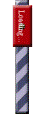 Игорь Борисович Бурдонов   &   Александр Сергеевич Косачев
ИСП РАН       RedVerst
Трассовая модель:
Определение 6: -трассы
Определим операции над трассами дерева :
D (Deletion) – удаление из трассы отказа o: o.
R (Repetition) – повторение отказа o: oo,o.
T (Transposition) – перестановка соседних отказов:l,rr,l.
Ins (Insertion) – вставка отказа r в трассу l после отказа l при условии, что l не продолжается в  ни одним базовым символом из отказа r: zr l,z : ll,r.
Замыкание по набору операций = множество трасс, получаемых из трассы  всеми возможными последовательностями операций из этого набора:
D()	– замыкание  по операциям {D};
R()	– замыкание  по операциям {R};
T()	– замыкание  по операциям {T};
Ins()	– замыкание  по операциям {Ins};
DRT()	– замыкание  по операциям {D,R,T};
DRTIns()– замыкание  по операциям {D,R,T,Ins}.

8
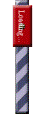 Игорь Борисович Бурдонов   &   Александр Сергеевич Косачев
ИСП РАН       RedVerst
Трассовая модель:
Определение 7: -модель
Пусть задан базовый алфавит CZ.
Непустое дерево Trees(C) будем называть -моделью в алфавите CZ, если выполнены следующие пять требований: 
(1) -финальность: все трассы  финальны; 
(2) -согласованность: все трассы  согласованы; 
(3) -конвергентность: все трассы , не содержащие и не 	продолжающиеся разрушением, конвергентны; 
(4) -замкнутость (замкнутость по DRT-операциям):	 DRT(); 
(5) -полнота (замкнутость по Ins-операции):	 Ins(). 
Множество всех -моделей в алфавите C обозначим MODEL(C). 

9
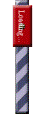 Игорь Борисович Бурдонов   &   Александр Сергеевич Косачев
ИСП РАН       RedVerst
{?x}
{?x}
{?b}
{?a}
!y

!y

?x



!y




{?a}
Трассовая модель:
Ортогональность (независимость) свойств -модели
Для каждого i-го свойства (i=15) изображён порождающий граф -дерева, удовлетворяющего всем свойствам -модели, кроме i-го.
10
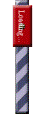 Игорь Борисович Бурдонов   &   Александр Сергеевич Косачев
ИСП РАН       RedVerst
Трассовая модель:
Некоторые следствия из свойств -модели
(2a) При условии -замкнутости свойство -согласованности эквивалентно следующему свойству ослабленной -согласованности:
i[2..||] (i-1)(C)  (i) & z(i-1) (i)z.
-замкнутость и -полнота означают замкнутость по DRTIns-операциям: 
 DRTIns(). 
Поскольку для любой трассы  и любой трассы `DRTIns() имеет место `DRTIns(), из -замкнутости и -полноты выводится очевидное следствие: 
любое продолжение трассы продолжает каждую трассу, получаемую из данной трассы DRTIns-операциями: 
(4&5)  DRTIns()( after ).
11
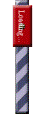 Игорь Борисович Бурдонов   &   Александр Сергеевич Косачев
ИСП РАН       RedVerst
Трассовая модель:
Определение 8: -модели без блокировок и/или разрушения
Пусть задан алфавит CZ. Обозначим: 
модели без блокировок:
MODEL(C)=def MODEL(C)Trees(C); 
модели без разрушения:
MODEL(C)=def MODEL(C)Trees(C); 
модели без блокировок и разрушения:
MODEL(C)=def MODEL(C)Trees(C).
12
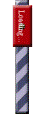 Игорь Борисович Бурдонов   &   Александр Сергеевич Косачев
ИСП РАН       RedVerst
βγδ-машина
трассовая модель
Трассовая модель:
Утверждение 1: Множество трасс -машины является -моделью.
13
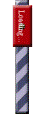 Игорь Борисович Бурдонов   &   Александр Сергеевич Косачев
ИСП РАН       RedVerst
Трассовая модель:
Утверждение 1: Множество трасс -машины является -моделью.
После  ничего нет.
После A нет aA.
 A в стабильном состоянии.
После “A” в стабильном, если aA выполнимое, то a`, где a`A.
После “A” в стабильном, если aA невыполнимо, то A.
Отказ не меняет стабильное состояние.
Машина не меняется.
Если не было  и “A”, то до тайм-аута что-нибудь будет.
Если a после “A”, то aA.
Пусть задана -машина в алфавите CZ, и пусть  – множество её трасс, ожидающихся с самого начала работы. Очевидно,  является -деревом, поскольку все его трассы – это -трассы, и, если ожидается наблюдение -трассы, то ожидается наблюдение и любого её префикса. 
Прежде всего, из свойства 7 непосредственно следует, что могут наблюдаться те и только те трассы, которые ожидаются с самого начала работы, то есть, множество трасс . 
Поэтому множество трасс машины совпадает с . 
-финальность (1). Следует из свойства 1.
14
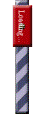 Игорь Борисович Бурдонов   &   Александр Сергеевич Косачев
ИСП РАН       RedVerst
Трассовая модель:
Утверждение 1: Множество трасс -машины является -моделью.
После  ничего нет.
После A нет aA.
 A в стабильном состоянии.
После “A” в стабильном, если aA выполнимое, то a`, где a`A.
После “A” в стабильном, если aA невыполнимо, то A.
Отказ не меняет стабильное состояние.
Машина не меняется.
Если не было  и “A”, то до тайм-аута что-нибудь будет.
Если a после “A”, то aA.
-замкнутость (4). Покажем, что следует из 3,6,7.
Пусть o, где o – отказ. Тогда o( after ) и, по 7, после  может наблюдаться o. Значит, может наблюдаться o. Тогда, по 3, после  машина может оказаться в стабильном состоянии s, после чего возможно наблюдение o и далее .
Удаление отказа. Имеем (s,o).
По 6, (s)=(s,o). Тогда (s,o)(s).
Тем самым,  может наблюдаться сразу после .
По 7, ( after ), то есть .
Повторение отказа. Имеем o(s).
По 6, (s)=(s,o). Поэтому o(s)  o(s,o)  oo(s).
Значит, oo может наблюдаться сразу после .
По 7, oo( after ), то есть oo.
15
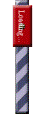 Игорь Борисович Бурдонов   &   Александр Сергеевич Косачев
ИСП РАН       RedVerst
Трассовая модель:
Утверждение 1: Множество трасс -машины является -моделью.
После  ничего нет.
После A нет aA.
 A в стабильном состоянии.
После “A” в стабильном, если aA выполнимое, то a`, где a`A.
После “A” в стабильном, если aA невыполнимо, то A.
Отказ не меняет стабильное состояние.
Машина не меняется.
Если не было  и “A”, то до тайм-аута что-нибудь будет.
Если a после “A”, то aA.
-замкнутость (4). Покажем, что следует из 3,6,7.
Пусть o, где o – отказ. Тогда o( after ) и, по 7, после  может наблюдаться o. Значит, может наблюдаться o. Тогда, по 3, после  машина может оказаться в стабильном состоянии s, после чего возможно наблюдение o и далее .
Перестановка соседних отказов. Пусть =o``, где o` – отказ. Тогда o``(s,o).
По 6, (s)=(s,o). Отсюда o``(s,o)  o``(s)  `(s,o`).
По 6, (s,o`)=(s)=(s,o).
Поэтому `(s,o`) `(s,o) o`(s) o`(s,o`) o`o`(s)
Значит, o`o` может наблюдаться сразу после .
По 7, o`o`( after ), то есть o`o`.
16
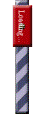 Игорь Борисович Бурдонов   &   Александр Сергеевич Косачев
ИСП РАН       RedVerst
Трассовая модель:
Утверждение 1: Множество трасс -машины является -моделью.
После  ничего нет.
После A нет aA.
 A в стабильном состоянии.
После “A” в стабильном, если aA выполнимое, то a`, где a`A.
После “A” в стабильном, если aA невыполнимо, то A.
Отказ не меняет стабильное состояние.
Машина не меняется.
Если не было  и “A”, то до тайм-аута что-нибудь будет.
Если a после “A”, то aA.
-согласованность (2). Следует из 2,3,6,7.
Поскольку -замкнутость следует из 3,6,7, достаточно доказать ослабленную -согласованность. Если o, где o – отказ, то, по -замкнутости, oo  o( after o). По 7, после наблюдения o может наблюдаться o.
По 3, после o стабильное состояние, то есть не бывает . По 7, ( after o), то есть o.  
Если o={?x}, то, по 2, после {?x} не бывает ?x, то есть, не может ожидаться трасса ?x. По 7, ?x( after {?x}), то есть {?x}?x. 
Аналогично, если o=, то, по 2, после  не бывает реакции !y, то есть, не может ожидаться ни одна из трасс !y. По 7, для любой реакции !y имеет место !y( after ), то есть !y.
17
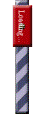 Игорь Борисович Бурдонов   &   Александр Сергеевич Косачев
ИСП РАН       RedVerst
Трассовая модель:
Утверждение 1: Множество трасс -машины является -моделью.
После  ничего нет.
После A нет aA.
 A в стабильном состоянии.
После “A” в стабильном, если aA выполнимое, то a`, где a`A.
После “A” в стабильном, если aA невыполнимо, то A.
Отказ не меняет стабильное состояние.
Машина не меняется.
Если не было  и “A”, то до тайм-аута что-нибудь будет.
Если a после “A”, то aA.
-конвергентность (3). Следует из 3,4,5,7,8,9. 
Нажмём после трассы  кнопку “{?x}”. Если  не содержит , по 8, что-нибудь будет. Если  не продолжается , то, по 7, будет не , то есть будет либо внешнее действие, либо отказ. Если внешнее действие, то, по 9, это ?x. Если отказ, то, по 3, состояние стабильно. По 4, ?x не выполним. По 5, отказ {?x}. Итак, после  будет либо ?x, либо {?x}.
Нажмём после трассы  кнопку “!”. Если  не содержит , по 8, что-нибудь будет. Если  не продолжается , то, по 7, будет не , то есть будет либо внешнее действие, либо отказ. Если внешнее действие, то, по 9, это !y. Если отказ, то, по 3, состояние стабильно. По 4, любая реакция !y не выполнима. По 5, отказ =!C. Итак, после  будет либо !y, либо .
18
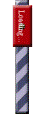 Игорь Борисович Бурдонов   &   Александр Сергеевич Косачев
ИСП РАН       RedVerst
Трассовая модель:
Утверждение 1: Множество трасс -машины является -моделью.
После  ничего нет.
После A нет aA.
 A в стабильном состоянии.
После “A” в стабильном, если aA выполнимое, то a`, где a`A.
После “A” в стабильном, если aA невыполнимо, то A.
Отказ не меняет стабильное состояние.
Машина не меняется.
Если не было  и “A”, то до тайм-аута что-нибудь будет.
Если a после “A”, то aA.
-полнота (5). Следует из 3,4,5,6,7. 
Пусть o, где o – отказ. Тогда o( after ) и, по 7, после  может быть o. Значит, может быть o. Тогда, по 3, после  может быть стабильное состояние s, после чего возможно наблюдение отказа o и далее трассы : (s,o). 
Если ?x(s), то, по 4, в стабильном состоянии s при нажатой кнопке “?x” машина не может принять стимул ?x. Но тогда, по 5, {?x}(s). По 6, (s,o) = (s) = (s,{?x}). Поэтому (s,o)  (s,{?x})  {?x}(s)  {?x}(s,o)  o{?x}(s). Тем самым, o{?x} может наблюдаться сразу после . По 7, o{?x}( after ), то есть o{?x}. 
Аналогично, если для каждой реакции !y(s). 

19
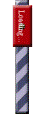 Игорь Борисович Бурдонов   &   Александр Сергеевич Косачев
ИСП РАН       RedVerst
Трассовая модель:
Утверждение 2: Объединение -моделей.
Пусть i -модель в алфавите CiZ, где iI. Объединение =({i|iI}) -моделей является -моделью в объединённом алфавите C=({Ci|iI}). 
Доказательство: Поскольку каждая трасса объединения деревьев принадлежит некоторому компоненту, являющемуся деревом, все её префиксы также принадлежат этому компоненту и, следовательно, их объединению. Тем самым, объединение деревьев является деревом.
Свойство -финальности (1) является свойством трассы и выполняется для любой трассы объединения, так как оно выполняется для этой трассы в тех компонентах, которым она принадлежит.
Свойство -согласованности (2) является свойством трассы и выполняется для любой трассы объединения, так как оно выполняется для этой трассы в тех компонентах, которым она принадлежит.
20
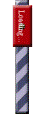 Игорь Борисович Бурдонов   &   Александр Сергеевич Косачев
ИСП РАН       RedVerst
Трассовая модель:
Утверждение 2: Объединение -моделей.
Свойство -конвергентности (3) объединения непосредственно следует из этого свойства в каждом компоненте. Если трасса объединения не содержит и не продолжается разрушением, то она не содержит и не продолжается разрушением ни в одном из компонентов, которым принадлежит. Такая трасса в компоненте, которому она принадлежит, продолжается каждым стимулом или его блокировкой, и продолжается какой-нибудь реакцией или стационарностью. Очевидно, это свойство сохраняется и в объединении компонентов.
Свойство -замкнутости (4) объединения также непосредственно следует из этого свойства в каждом компоненте.
21
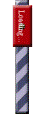 Игорь Борисович Бурдонов   &   Александр Сергеевич Косачев
ИСП РАН       RedVerst
Трассовая модель:
Утверждение 2: Объединение -моделей.
Свойство -полноты (5). Пусть есть трасса o, где o – отказ, и
	a) для стимула ?x имеем o?x, или
	b) для каждой реакции !y имеем o!y.
Тогда для некоторого iI трасса oi, и
	a) для стимула ?x имеем o?xi, или
	b) для каждой реакции !y имеем o!yi.
Тогда, по свойству -полноты компонента i, имеем
	a) o{?x}i, или
	b) oi.
Следовательно,
	a) o{?x}, или
	b) o.

22
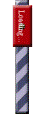 Игорь Борисович Бурдонов   &   Александр Сергеевич Косачев
ИСП РАН       RedVerst
{?x}
{?x}
{?x}
{?x}
{?x}
!b
!a
S`
SS`
S
Трассовая модель:
Пересечение -моделей.
Замечание: Пересечение деревьев является деревом. В то же время, пересечение -моделей может не быть -моделью. Свойства -финальности, -согласованности и -замкнутости, очевидно, выполнены, но свойства -конвергентности и -полноты могут нарушиться. Пример в виде порождающих графов приведён на рисунке: трасса {?x} заканчивается отказом, но в пересечении не продолжается ни реакцией, ни стационарностью.
23
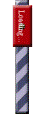 Игорь Борисович Бурдонов   &   Александр Сергеевич Косачев
ИСП РАН       RedVerst
Трассовая модель:
Разложение -модели на поддеревья.
24
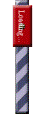 Игорь Борисович Бурдонов   &   Александр Сергеевич Косачев
ИСП РАН       RedVerst
Трассовая модель:
Разложение -модели на поддеревья.
25
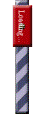 Игорь Борисович Бурдонов   &   Александр Сергеевич Косачев
ИСП РАН       RedVerst
Трассовая модель:
Разложение -модели на поддеревья.
26
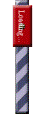 Игорь Борисович Бурдонов   &   Александр Сергеевич Косачев
ИСП РАН       RedVerst
Трассовая модель:
Разложение -модели на поддеревья.
27
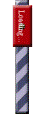 Игорь Борисович Бурдонов   &   Александр Сергеевич Косачев
ИСП РАН       RedVerst
Трассовая модель:
Разложение -модели на поддеревья.
28
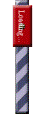 Игорь Борисович Бурдонов   &   Александр Сергеевич Косачев
ИСП РАН       RedVerst
Трассовая модель:
Разложение -модели на поддеревья.
29
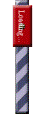 ИСП РАН         RedVerst
Формализация эксперимента:
Литература
http://www.ispras.ru/~RedVerst/RedVerst/Publications/TR-01-2005.pdf
R.J. van Glabbeek. The Linear Time Branching Time Spectrum I. The Semantics of Concrete Sequential Processes.Семантики для машин без внутренней активности.http://Boole.stanford.edu/pub/spectrum1.ps.gz 
R.J. van Glabbeek. The Linear Time Branching Time Spectrum II.The semantics of sequential systems with silent moves.Семантики для машин с внутренней активностью.http://Boole.stanford.edu/pub/spectrum.ps.gz 
Jan Tretmans. Testing Techniques.Соответствия для машин ввода-вывода.http://www.cs.auc.dk/~kgl/TOV04/tretmans-notes.pdf
30
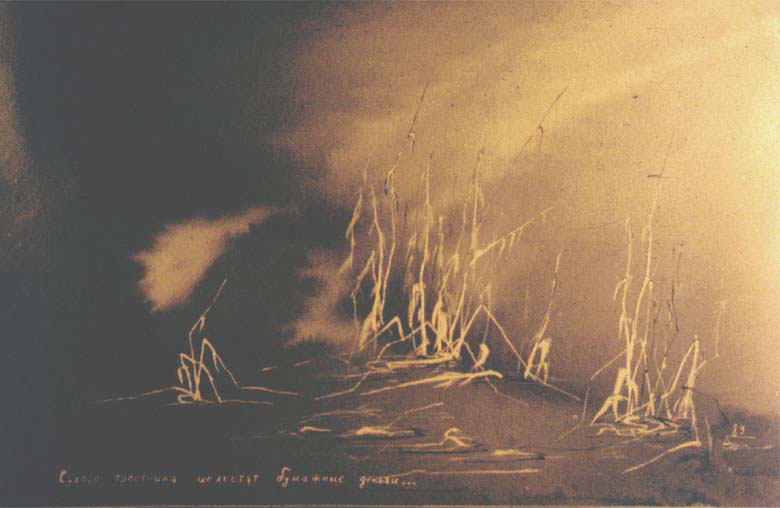 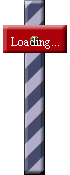 ИСП РАН         RedVerst
продолжение следует...
31